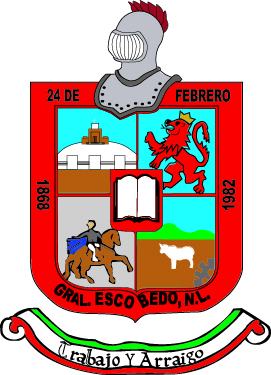 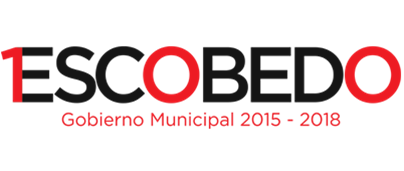 Estructura Orgánica
Oficina Ejecutiva de la Presidencia Municipal
JEFE DE LA OFICINA EJECUTIVA DE LA PRESIDENCIA MUNICIPAL
LEONEL CHAVEZ RANGEL
COORDINACIÓN DE AT´N CIUDADANA, GESTIÓN Y SEGUIMIENTO
YOLANDA L. GONZALEZ CARDENAS
DIRECCIÓN DE LA SECRETARÍA TECNICA DEL CONSEJO CIUDADANO DE VIGILANCIA
JOHANN LUDWING SALDAÑA RODRIGUEZ
DIRECCION ADMINISTRATIVA
JUAN ESPARZA ORTIZ
DIRECCIÓN DE CONCERTACION SOCIAL Y JUECES AUXILIARES
DIRECCIÓN OPERATIVA
JAVIER BAEZ DOMINGUEZ
Juárez No. 100, Centro
General Escobedo, N.L.
T. 8220.6100
www.escobedo.gob.mx